KOMUNIKASI PERSUASIF
PERTEMUAN 2
Definisi Komunikasi Persuasif
Pada awalnya, Komunikasi Persuasif yang sering didefinisikan adalah retorika.

Dalam retorika tersebut dibahas tentang keterampilan persuadee 
dan seni dalam membangun sebuah pidato

Kemudian, perkembangannya
Winston Brembeck dan 
William Howell,  mendeskripsikan 
persuasi sebagai upaya sadar 
untuk mengubah pikiran dan 
tindakan dengan memanipulasi 
motif manusia menuju tujuan 
yang telah ditentukan.
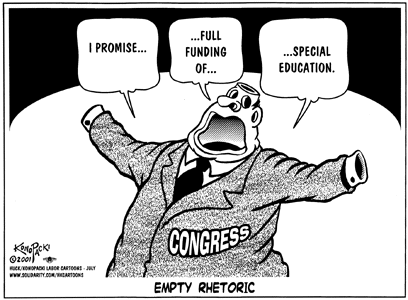 What is Persuasive Communication?
Persuasion is phsychology activities. Persuasion is an umbrella term of influence. Persuasion can attempt to influence a person's beliefs, attitudes, intentions, motivations, or behaviors.

REMEMBER ! PERSUASION REQUIRES CHANGE
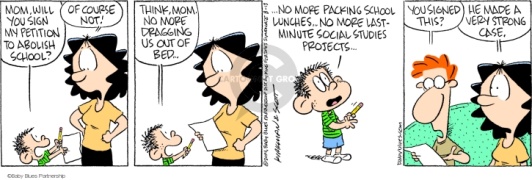 Ciri-ciri Komunikasi Persuasif
Kejelasan tujuan.
Tujuan komunikasi persuasif adalah untuk mengubah sikap, pendapat, atau perilaku

Memikirkan secara cermat orang yang dihadapi.
Sasaran persuasi memiliki keragaman yang cukup kompleks. Keragaman tersebut
dapat dilihat dari karakteristik demografis, jenis kelamin, level pekerjaan, 
suku bangsa, hingga gaya hidup.

Memilih strategi komunikasi yang tepat. 
Strategi komunikasi persuasif 
merupakan perpaduan antara perencanaan 
komunikasi persuasif dengan manajemen 
komunikasi.
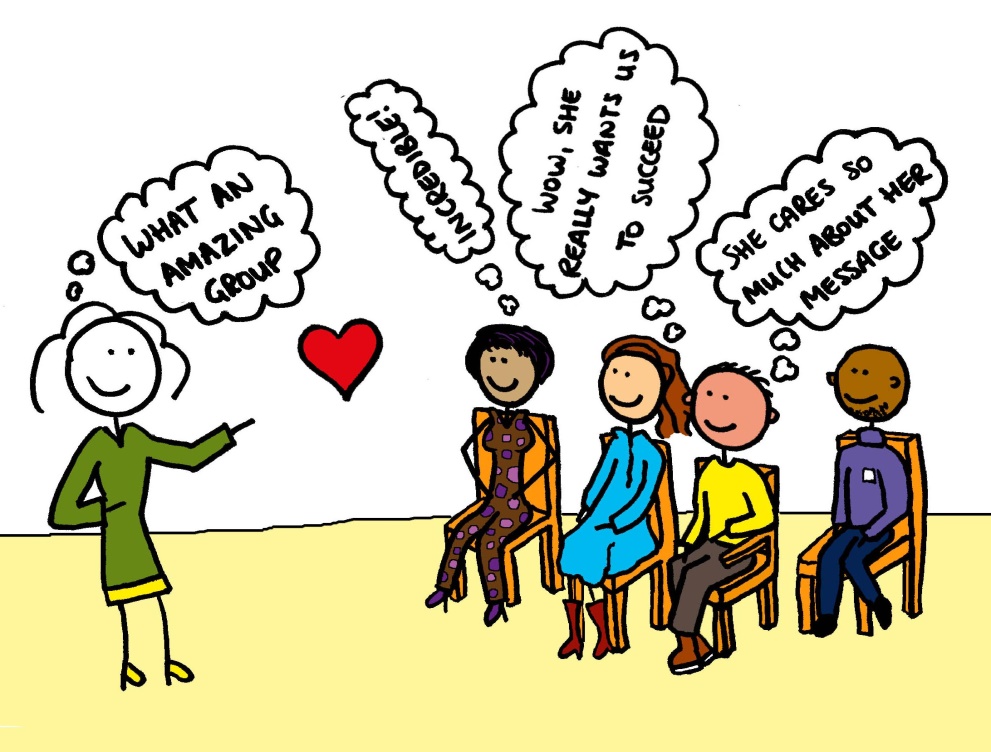 Unsur Komunikasi Persuasif
Persuader/komunikator
Persuader merupakan orang atau individu yang menyampaikan pesan di mana pesan tersebut memberikan pengaruh sikap, pendapat, hingga perilaku orang lain secara verbal maupun non verbal. 

materi pembicaraan yang dihasilkannya (pesan), 

Komunikan 
individu yang menjadi tujuan pesan itu disampaikan oleh komunikator baik secara verbal maupun non verbal. Kepribadian pada seorang komunikan juga mampu memberikan pengaruh terhadap penerimaan pesan, bahkan persepsi dan pengalaman juga mampu mempengaruhi.
Ruang Lingkup Komunikasi Persuasif
Komunikator/Sumber pesan atau informasi.

Content of the communication/pesan yang disampaikan. Pesan yang disampikan ini bisa berupa:
Motivating Appeals
Organization of persuasive arguments 

Audience Predispositions/komunikan atau individu yang menerima pesan.
Group conformity motives
Individual personality factors

Media sebagai perantara yang digunakan untuk menyampaikan pesan.

Responses, yang merupakan tangapan dari seorang komunikan terhadap pesan yang disampaikan.

Konteks situasional. Ruang lingkup inilah yang merupakan suasana atu situasi yang ad ketika pesan disampaikan.
Tujuan Komunikasi Persuasif
Perubahan sikap (attitude change)

Perubahan pendapat (opinion change)
Perubahan perilaku (behavior change)

Perubahan sosial (sosial change)
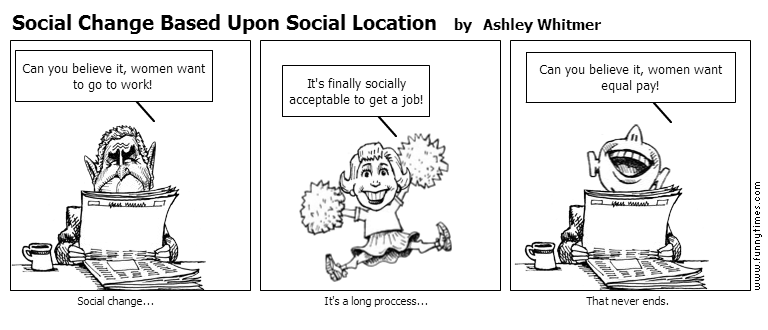 Communication Model
Encodes
Selective Exposure
Sender
(source)
Message
Channel
(medium)
Receiver
(consumer)
Decodes
Responds
Appropriately?
Yes
No
Miscomprehends?
Yes
Feedback
No
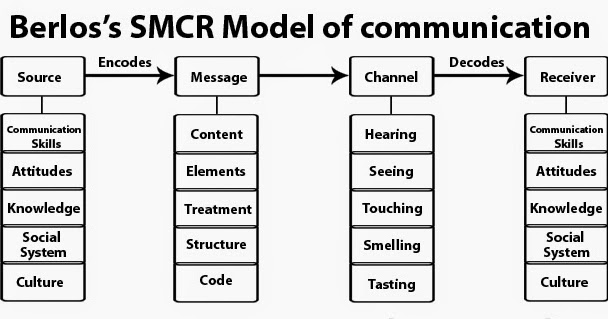 Rank’s Model of Persuassion
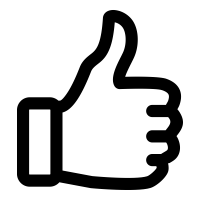 Downplay
(own bad; other’s good)

Omission

Diversion

Confusion
Intensify
(own good; other’s bad)

Repetition

Association

Composition
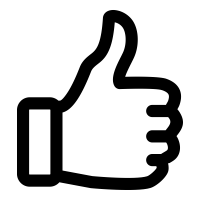 https://www.youtube.com/watch?v=ulhbT2OgCUE
Doublespeak
Doublespeak merupakan kebalikan dari bahasa/kalimat langsung.

Doublespeak dalam persuasi berarti berusaha untuk menyembunyikan makna sebenarnya dari pesan komunikasi dan secara sengaja membingungkan audience.
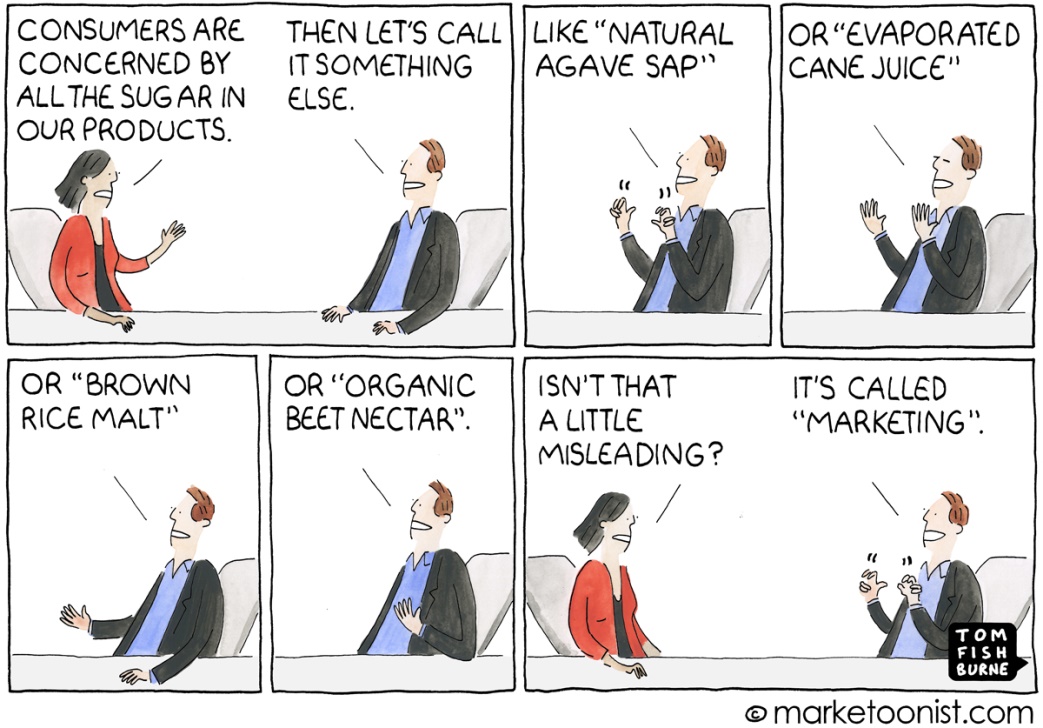 Let’s Discuss
Bagaimana dengan komunikasi persuasif di era TIK saat ini?
QUESTIONS?
THANK YOU